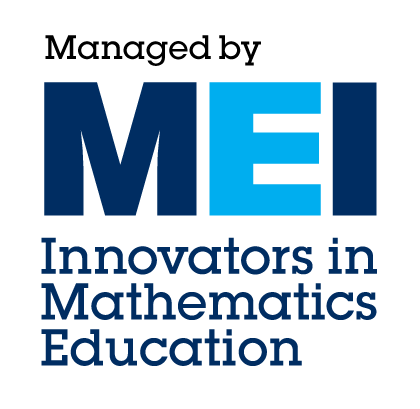 Further Mathematics Support Programme
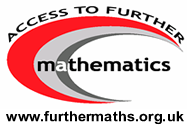 Diagonals in a Dodecagon
Let Maths take you Further…
Diagonals in a dodecagon
How many different length diagonals are there in a regular dodecagon?
Diagonals in a dodecagon
The side length AB is 2 units.  
All shapes shown are regular. 
The diagonal AD is a line of symmetry for the squares and triangles it dissects.


How could you calculate the lengths:
AC
AD
AE
AF
AG?
Surds skills
Surds skills
This has to be ‘2’